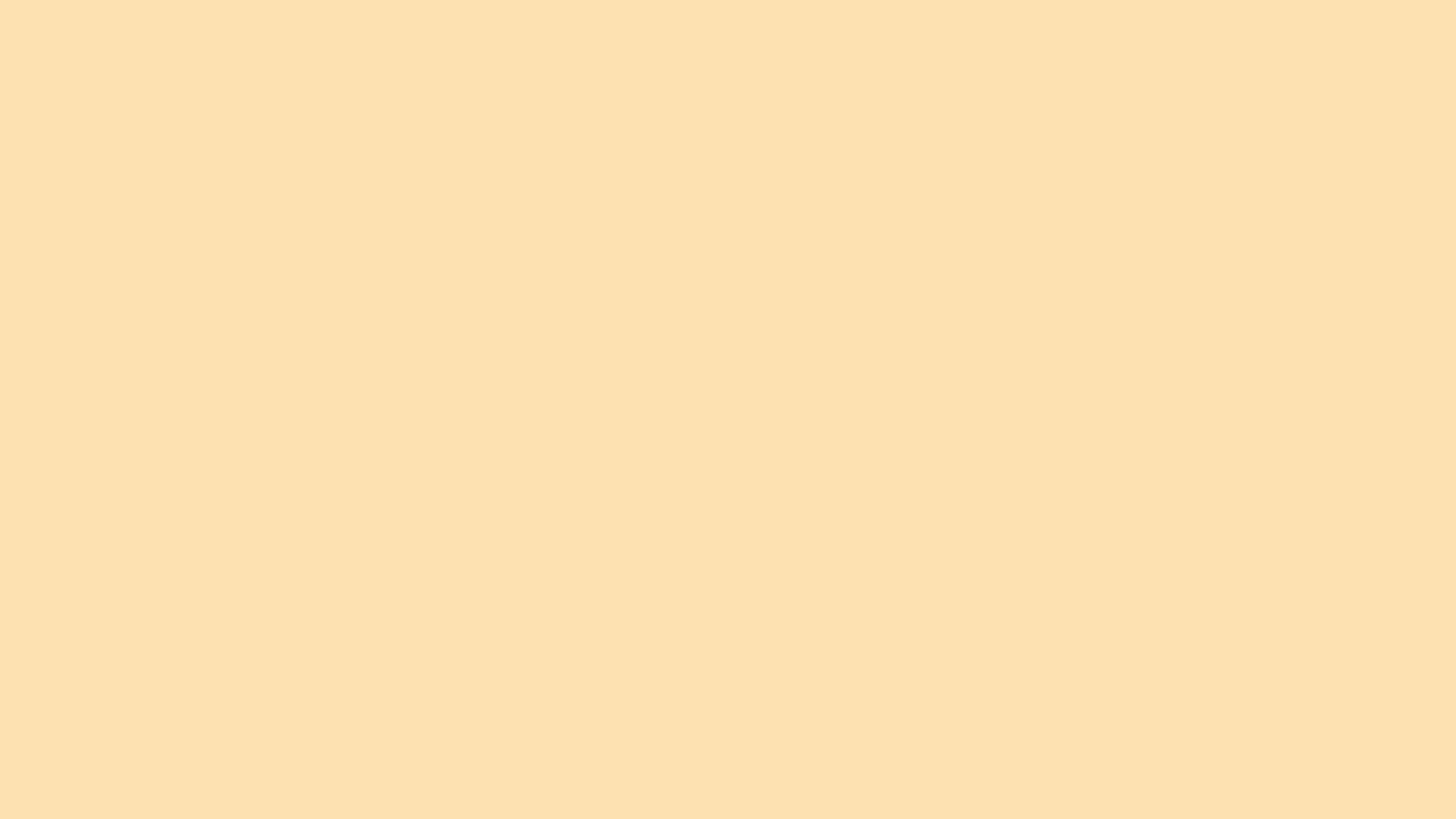 中国风总结报告模板
汇报人：XXX
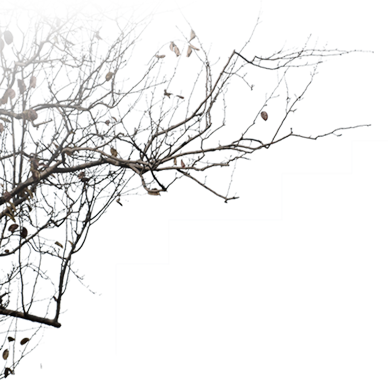 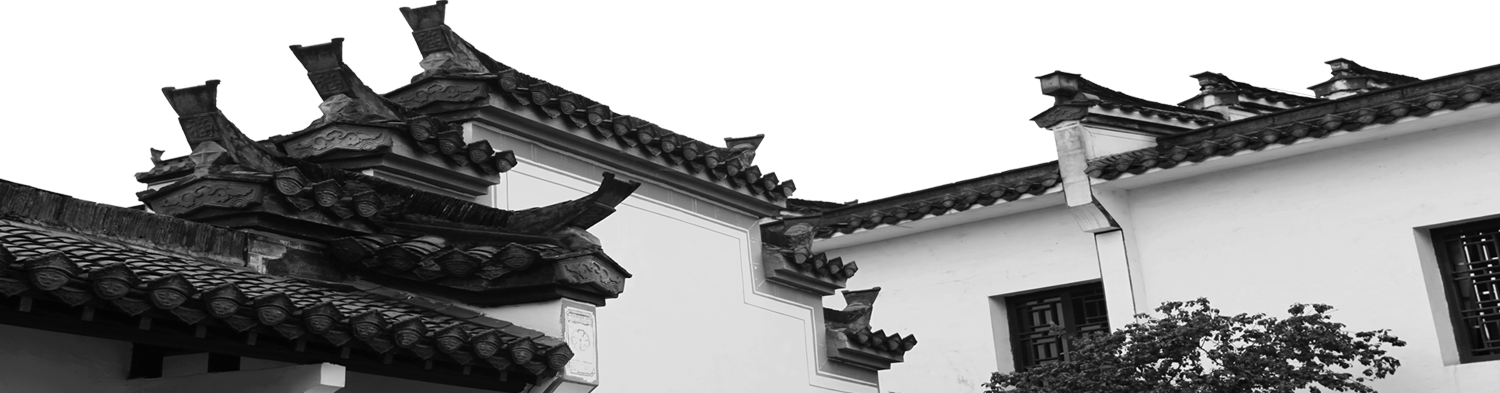 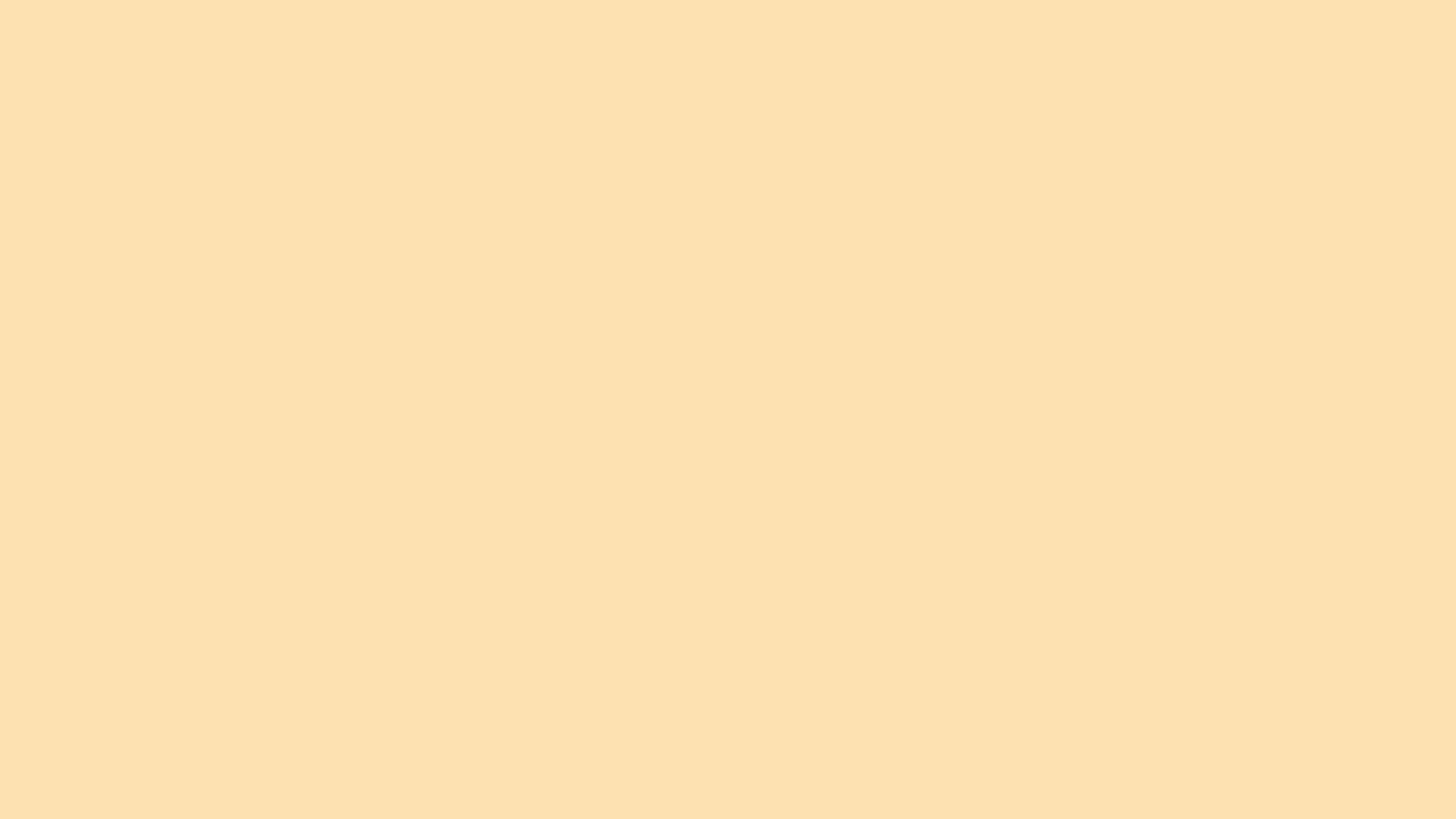 目录 CONTENT
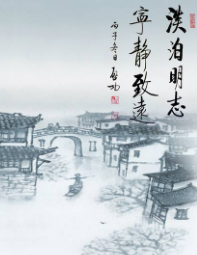 壹
在这里输入你的标题
贰
在这里输入你的标题
叁
在这里输入你的标题
肆
在这里输入你的标题
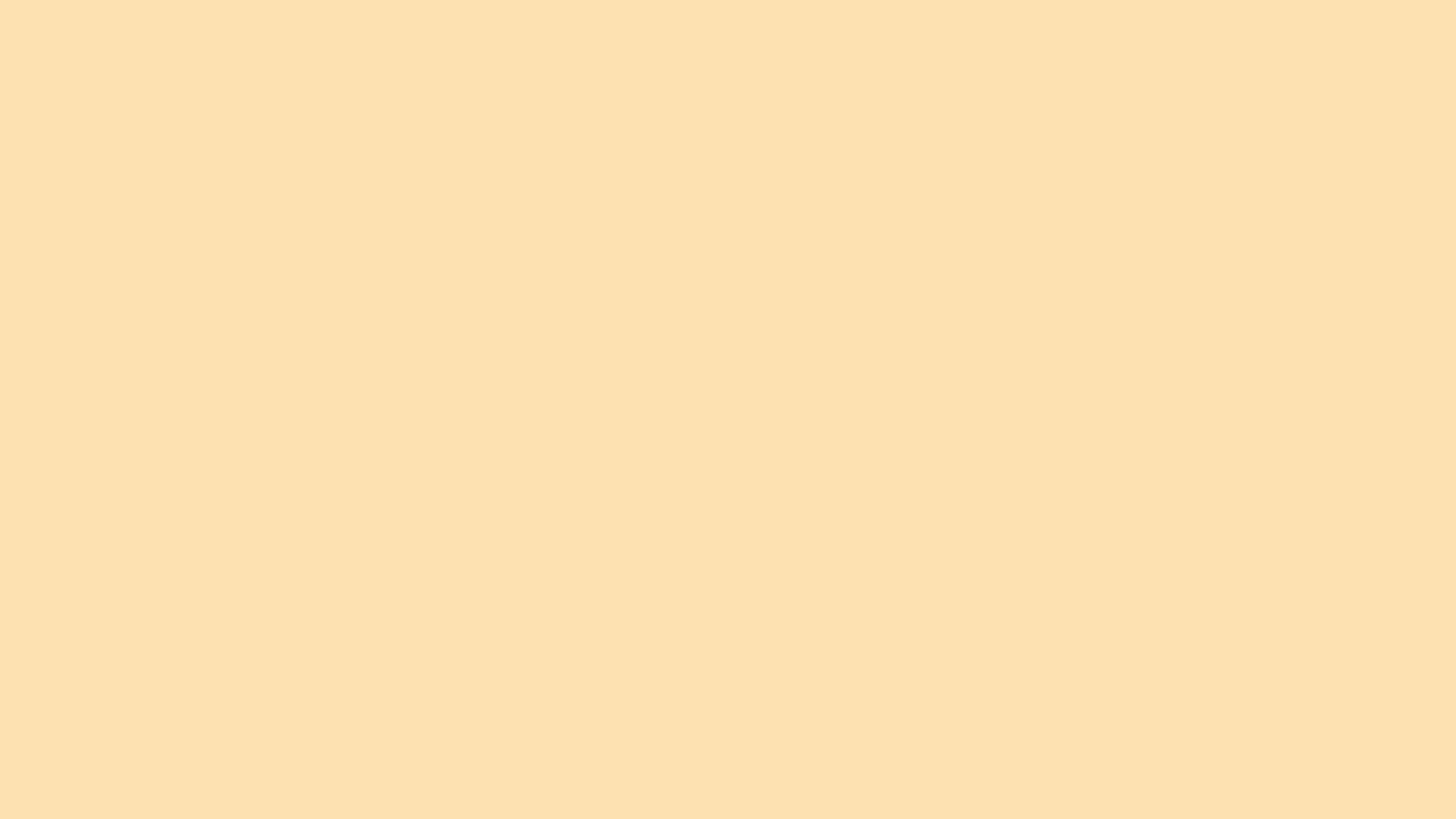 壹
单击添加文本标题
单击添加内容单击添加内容单击添加内容单击添加内容
看
选
品
在传统上，有多种佛珠质料之要求，例如修息灾法用白檀香珠、修摄怀法用紫檀木珠等，其形状
也有不同，数目
佛珠或念珠梵语为‘玛那’是用作诵佛号或诵咒等之计算法器。证量与境界
高的大行者
一般都用原始的原木佛珠，尤其喜欢用代表文殊的六把慧剑之五台山六道木佛珠。这种珠十分平宜
朴实
单击此处添加文字内容单击此处添加文字内容单击此处添加文字内容。单击此处添加文字内容单击此处添加文字内容单击此处添加文字内容单击添加文字。
单击此处添加文字内容单击此处添加文字内容单击此处添加文字内容。
单击此处添加文字内容单击此处添加文字内容
单击此处添加文字内容单击添加文字。
在此添加标题
在此添加标题
在此添加标题
单击此处添加文字内容单击此处添加文字内容单击此处添加文字内容。
单击此处添加文字内容单击此处添加文字内容单击此处添加文字内容。
单击此处添加文字内容单击此处添加文字内容单击此处添加文字内容。
添加标题
单击添加文本内容单击添加文本内容单击添加文本内容单击添加文本内容
单击添加文本内容单击添加文本内容单击添加文本内容单击添加文本内容
单击添加文本内容单击添加文本内容单击添加文本内容单击添加文本内容
单击添加文本内容单击添加文本内容单击添加文本内容单击添加文本内容
单击添加文本内容单击添加文本内容单击添加文本内容单击添加文本内容
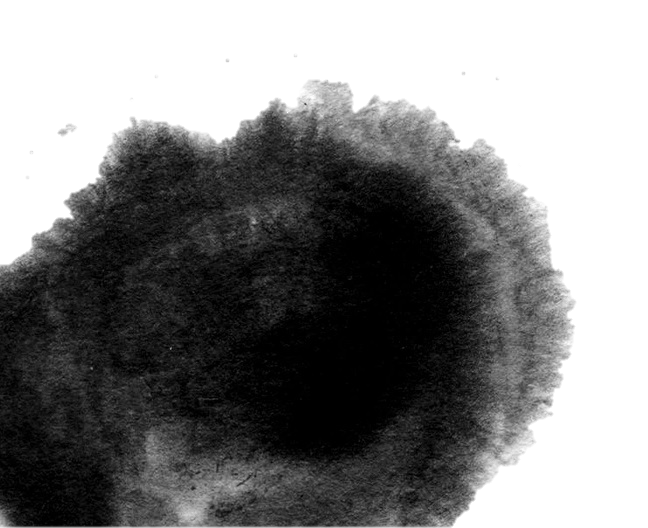 添加文本信息
单击此处添加文字内容单击此处添加文字内容单击此处添加文字内容。
单击此处添加文字内容单击此处添加文字内容。
单击此处添加文字内容单击添加文字内容。
单击添加文本内容单击添加文本内容单击添加文本内容单击添加文本内容
单击添加文本内容单击添加文本内容添加文本内容单击添加文本内容
添加文本内容单击添加
质地
添加标题
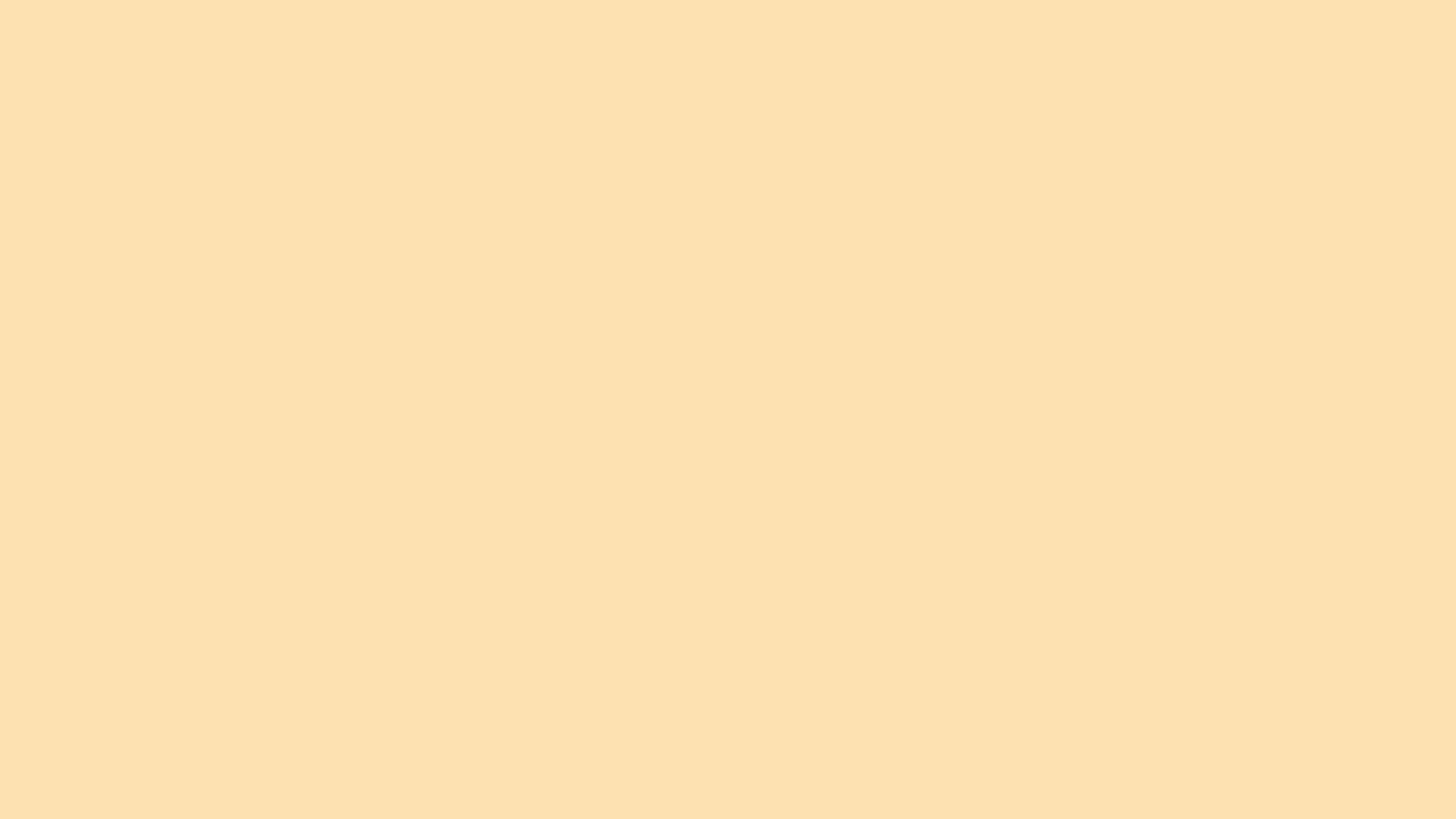 贰
单击添加文本标题
单击添加内容单击添加内容单击添加内容单击添加内容
在这里输入标题
在此添加标题
单击此处添加文字内容单击此处添加文字内容单击此处添加文字内容。单击此处添加文字内容单击此处添加文字内容单击此处添加文字内容单击添加文字。
在此添加标题
单击此处添加文字内容单击此处添加文字内容单击此处添加文字内容。单击此处添加文字内容单击此处添加文字内容单击此处添加文字内容单击添加文字。
在此添加标题
单击此处添加文字内容单击此处添加文字内容单击此处添加文字内容。单击此处添加文字内容单击此处添加文字内容单击此处添加文字内容单击添加文字。
忽晴忽雨的江湖，
祝你有梦为马，
随处可栖。
单击此处添加文字内容单击此处添加文字内容单击此处添加文字内容。
单击此处添加文字内容单击此处添加文字内容
单击此处添加文字内容单击添加文字。
添加文本信息
单击此处添加文字内容单击此处添加文字内容单击此处添加文字内容。
单击此处添加文字内容单击此处添加文字内容
单击此处添加文字内容单击添加文字。
单击此处添加文字内容单击此处添加文字内容单击此处添加文字内容单击此处添加文字内容单击此处添加文字内容单击此处添加文字内容单击此处添加文字内容单击此处添加文字内容单击此处添加文字内容单击此处添加文字内容单击此处添加文字内容单击此处添加文字内容单击此处添加文字内容单击此处添加文字内容单击此处添加文字内容单击此处添加文字内容单击此处添加文字内容单击此处添加文字内容单击此处添加文字内容单击此处添加文字内容单击此处添加文字内容单击此处添加文字内容单击此处添加文字内容单击此处添加文字内容单击此处添加文字内容单击此处添加文字内容单击此处添加文字内容
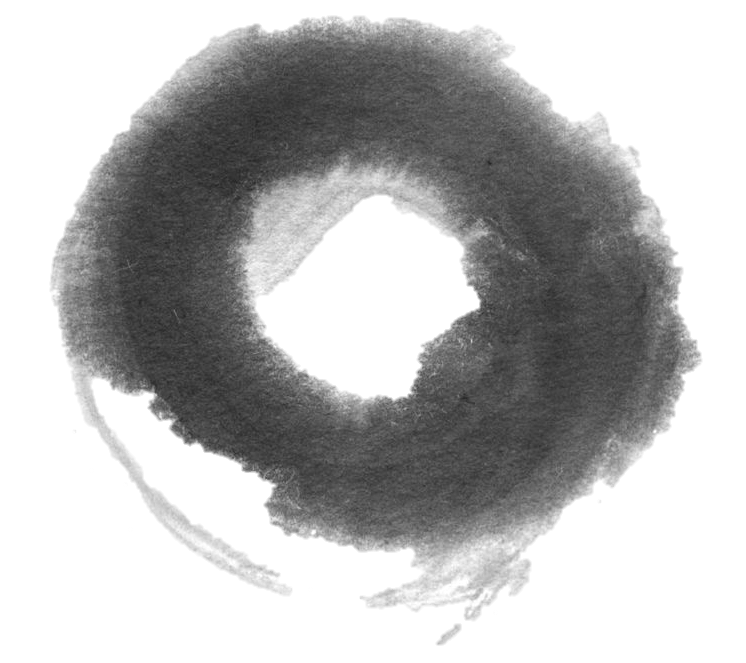 在这里输入标题
01
02
03
在此添加标题
在此添加标题
在此添加标题
单击此处添加文字内容单击此处添加文字内容单击此处添加文字内容。
单击此处添加文字内容单击此处添加文字内容单击此处添加文字内容。
单击此处添加文字内容单击此处添加文字内容单击此处添加文字内容。
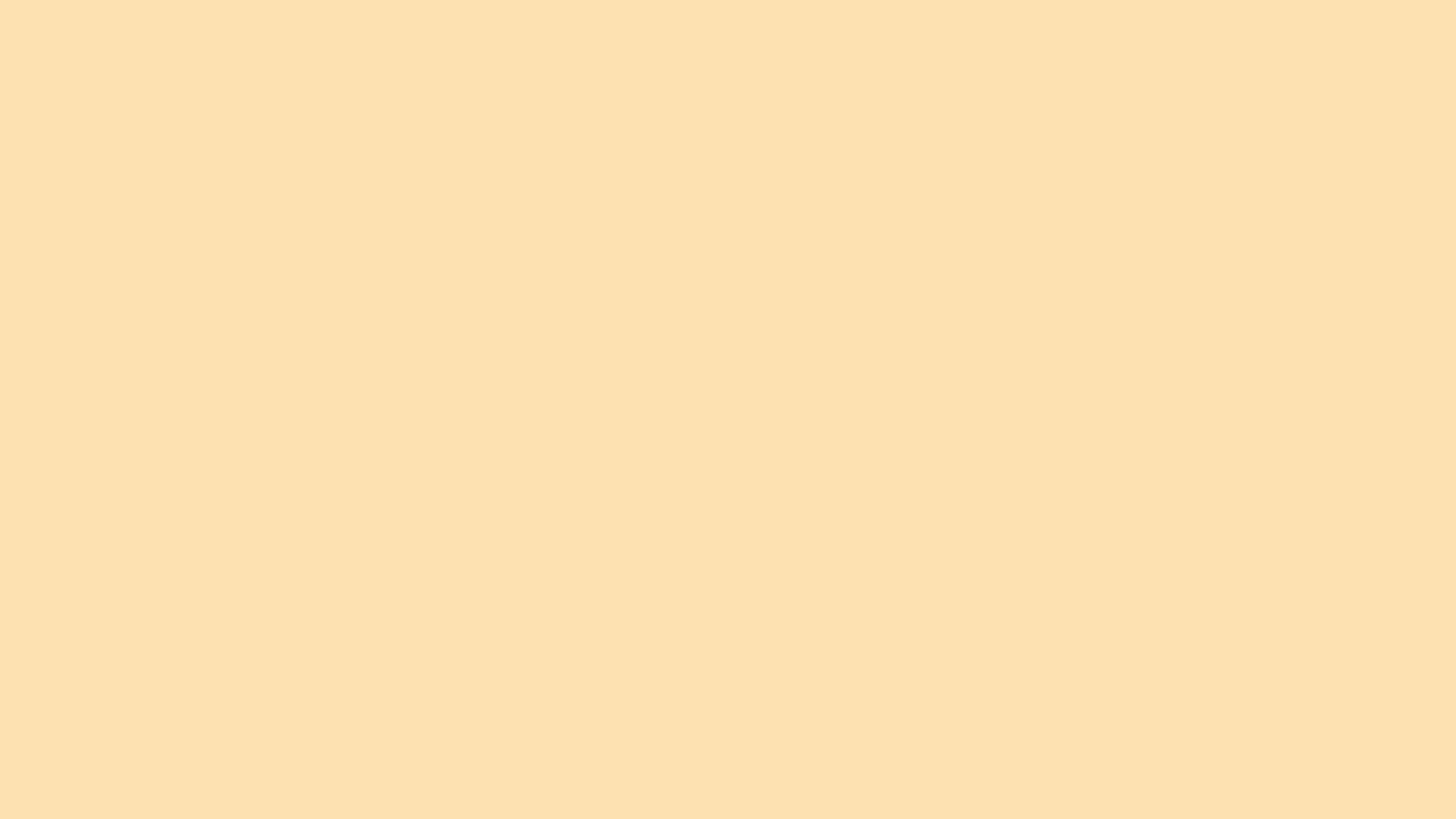 叁
单击添加文本标题
单击添加内容单击添加内容单击添加内容单击添加内容
小池

泉眼无声惜细流，树阴照水爱晴柔。
早有蜻蜓立上头。小荷才露尖尖角，
早有蜻蜓立上头。
小池

泉眼无声惜细流，树阴照水爱晴柔。
早有蜻蜓立上头。小荷才露尖尖角，
早有蜻蜓立上头。
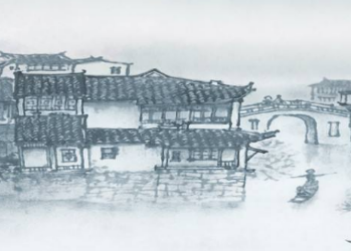 小池
泉眼无声惜细流，树阴照水爱晴柔。

小荷才露尖尖角，早有蜻蜓立上头。
这里输入标题
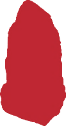 内容
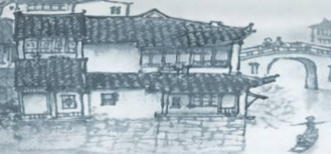 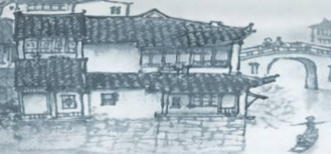 单击此处添加标题单击此处添加标题
单击此处添加标题单击此处添加标题
单击此处添加标题单击此处添加标题
单击此处添加标题单击此处添加标题
单击此处添加标题单击此处添加标题
单击此处添加标题单击此处添加标题
文
Species
单击此处添加文字内容单击此处添加文字内容单击此处添加文字内容单击此处添加文字内容单击此处添加文字内容单击此处添加文字内容单击此处添加文字内容单击此处添加文字内容单击此处添加文字内容。
字
文字
文字
文字
添加标题
添加标题
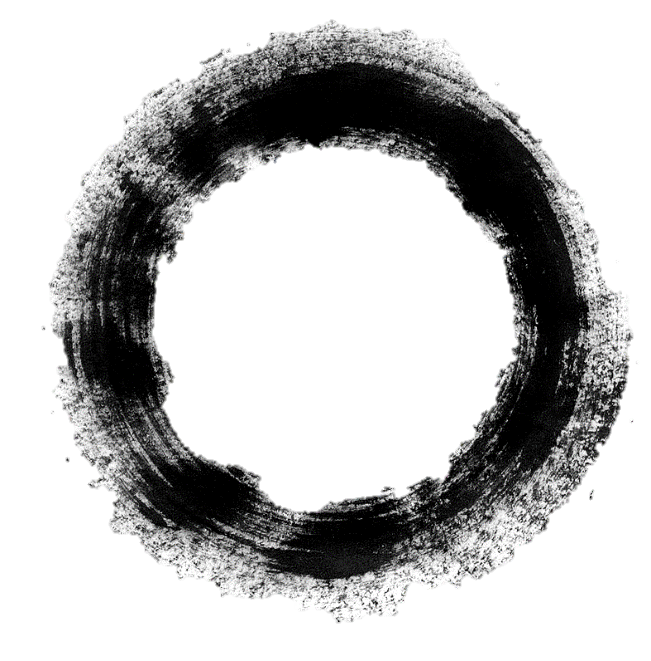 单击添加文本内容单击添加文本内容
单击添加文本内容单击添加文本内容
添加标题
添加标题
单击添加文本内容单击添加文本内容
单击添加文本内容单击添加文本内容
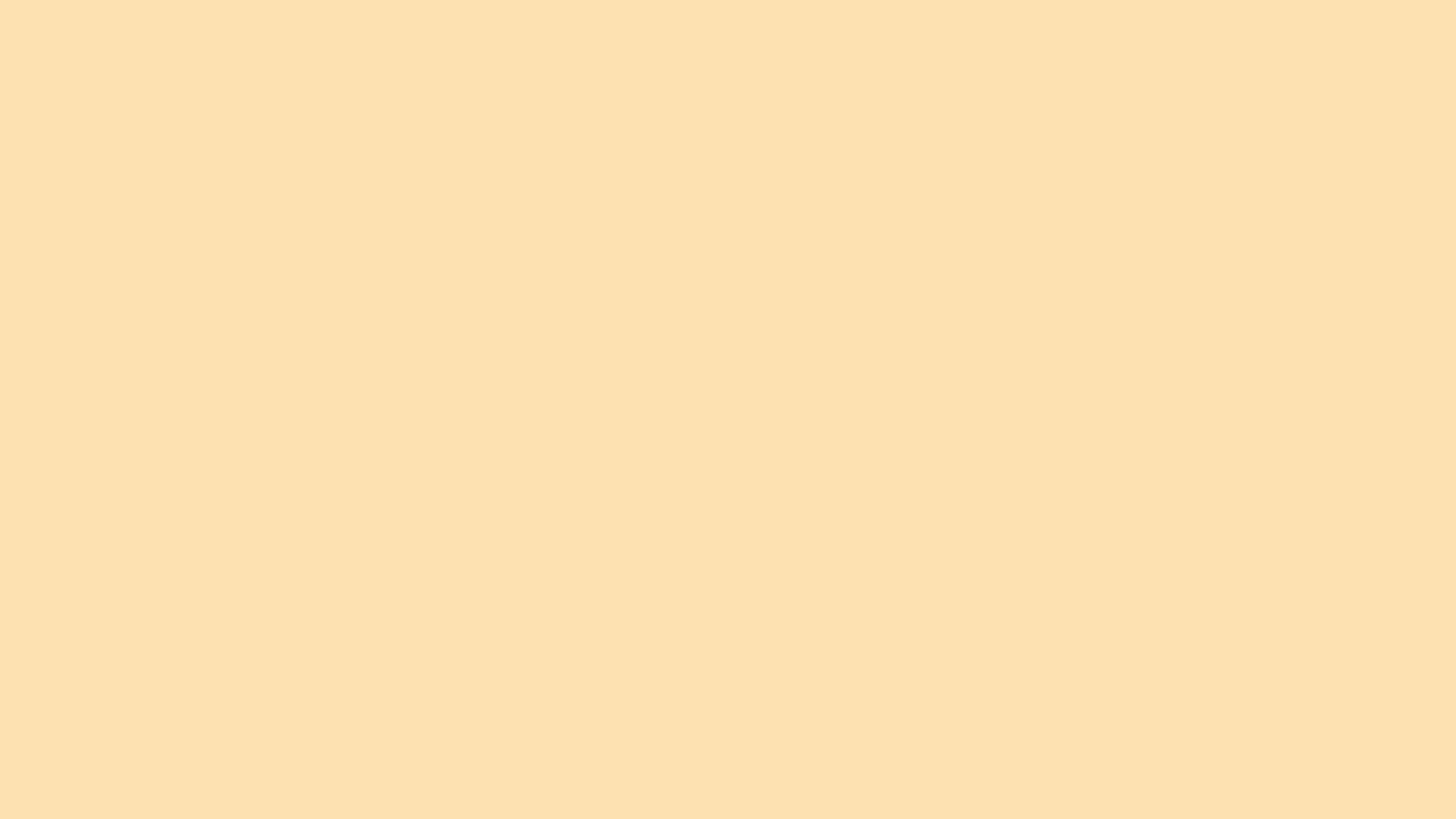 肆
单击添加文本标题
单击添加内容单击添加内容单击添加内容单击添加内容
添加标题
单击添加文本内容单击添加文本内容单击添加文本内容单击添加文本内容单击添加文本内容单击添加文本内容单
1
3
添加标题
单击添加文本内容单击添加文本内容单击添加文本内容单击添加文本内容单击添加文本内容单击添加文本内容单
添加标题
单击添加文本内容单击添加文本内容单击添加文本内容单击添加文本内容单击添加文本内容单击添加文本内容单
2
在这里输入标题
单击此处添加文字内容单击此处添加文字内容单击此处添加文字内容。单击此处添加文字内容单击此处添加文字内容单击此处添加文字内容单击添加文字。
在此添加标题
在此添加标题
在此添加标题
单击此处添加文字内容单击此处添加文字内容单击此处添加文字内容。单击此处添加文字内容单击此处添加文字内容单击此处添加文字内容单击添加文字。
单击此处添加文字内容单击此处添加文字内容单击此处添加文字内容。单击此处添加文字内容单击此处添加文字内容单击此处添加文字内容单击添加文字。
单击此处添加文字内容单击此处添加文字内容单击此处添加文字内容。单击此处添加文字内容单击此处添加文字内容单击此处添加文字内容单击添加文字。
添加标题
单击添加文本内容单击添加文本内容单击
添加标题
添加标题
单击添加文本内容单击添加文本内容单击
单击添加文本内容单击添加文本内容单击
添加标题
添加标题
单击添加文本内容单击添加文本内容单击
单击添加文本内容单击添加文本内容单击
单击添加文本内容单击添加文本内容单击添加文本内容单击添加文本内容
单击添加文本内容单击添加文本内容单击添加文本内容单击添加文本内容
单击添加文本内容单击添加文本内容单击添加文本内容单击添加文本内容
单击添加文本内容单击添加文本内容单击添加文本内容单击添加文本内容
在这里输入标题
2013
单击此处添加文字内容单击此处添加文字内容单击此处添加文字内容。
2016
单击此处添加文字内容单击此处添加文字内容单击此处添加文字内容。
2012
单击此处添加文字内容单击此处添加文字内容单击此处添加文字内容。
2015
单击此处添加文字内容单击此处添加文字内容单击此处添加文字内容。
PERCEPTUAL
PERCEPTUAL
PRECISENESS
PERCEPTUAL
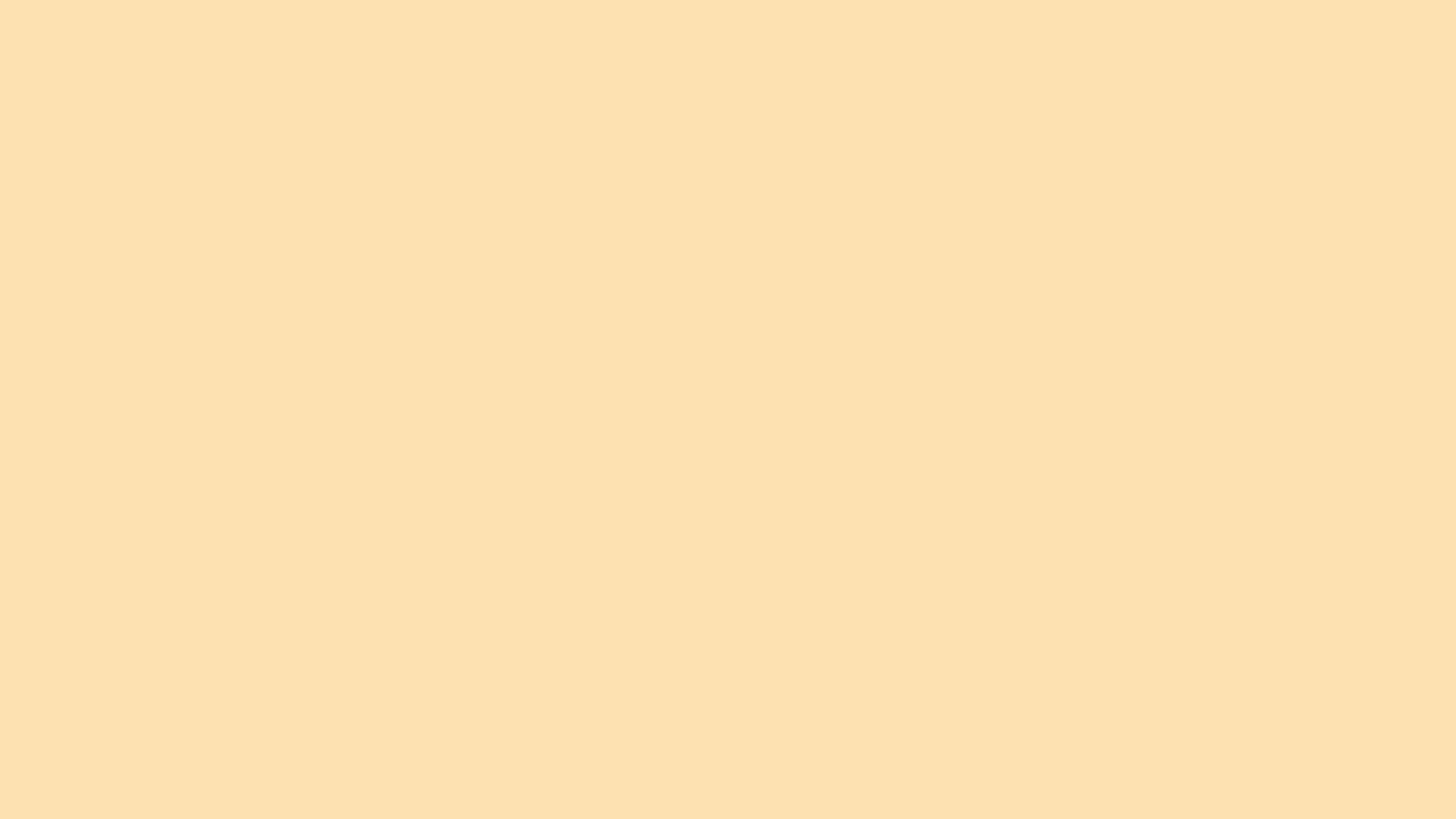 感谢观看 THANKS
汇报人：XXX
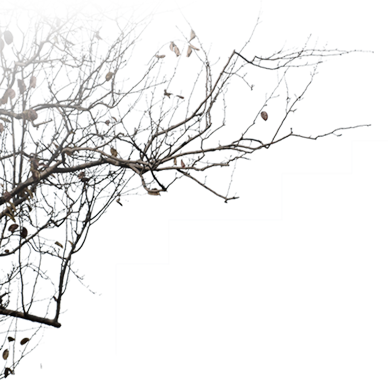 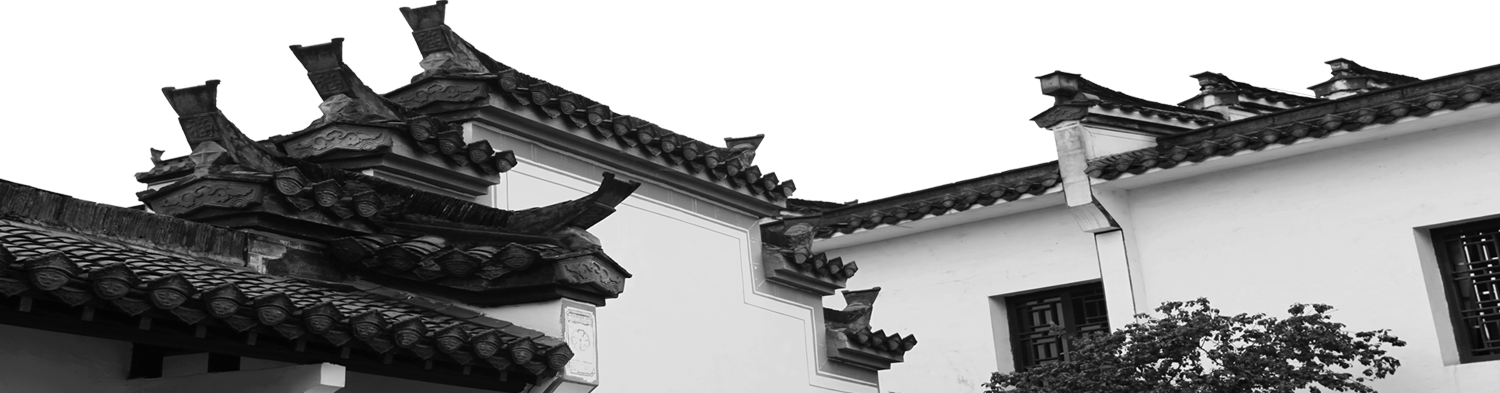